Отсроченное пережатие пуповины в родах.
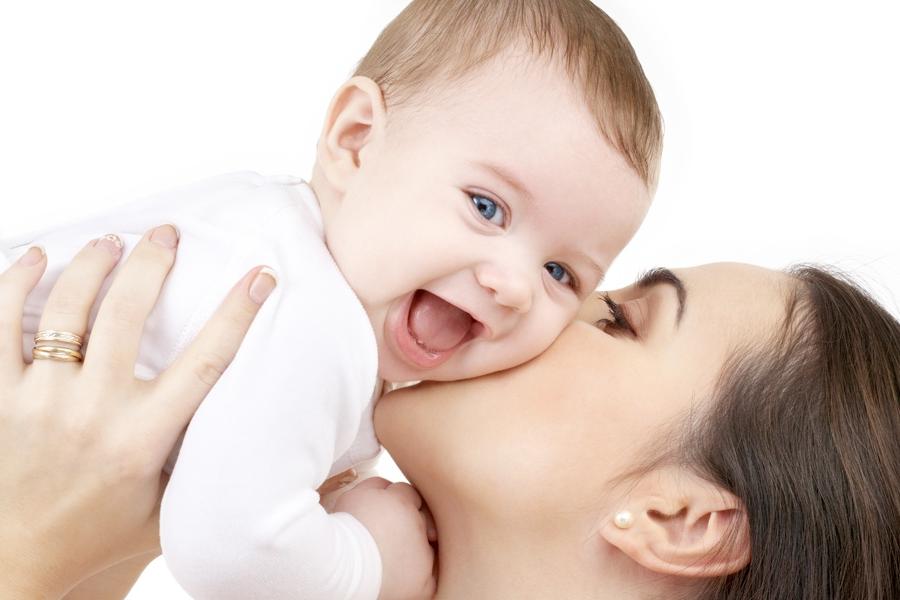 ГБУЗ СО «Сызранская ЦГБ»
Докладчик: Красникова Марина Викторовна.
Должность: акушерка .
Появление на свет нового человека-ни с чем не сравнимая радость!
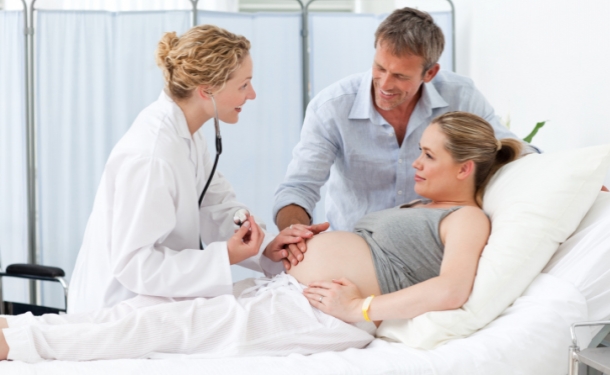 Каждая беременная женщина должна знать когда пережимают пуповину только что рожденному ребенку.
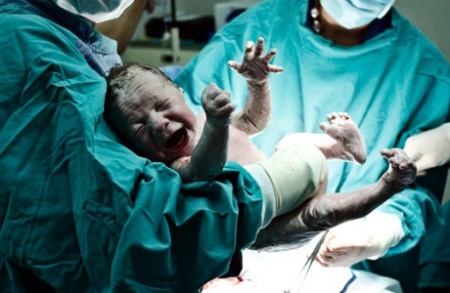 Немедленное пережатие пуповины - когда зажим накладывается на пуповину моментально после рождения  ребенка, отделяя функционирующую плаценту и лишая ребенка около 30% от общего объема крови. 
 «Ранним» пережатием пуповины некоторые статьи определяют  пережатие пуповины в течение одной минуты.
Отсроченное (позднее) пережатие пуповины:  считается пережатие от 1  до трех минут.
Физиологическое (нормальное) пережатие пуповины - когда ребенок пережимает пупочные вену и артерии в различных местах своего тела после достижения оптимального объема крови, которая переливается в него.  Это тот же процесс, который происходит у всех млекопитающих, рождающихся с пуповиной.
Пуповина и плацента-единый орган!
Всемирная организация здравоохранения рекомендует пережимать пуповину в период от 1-ой до 3-х минут жизни младенца.
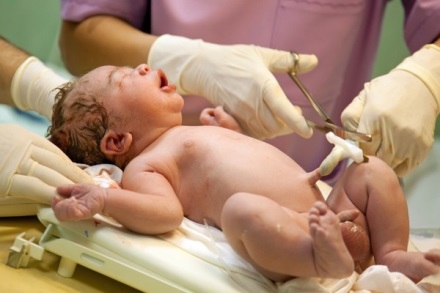 СанПиН 2.1.3.2630-10 «Санитарно-эпидемиологические требования к организациям, осуществляющим медицинскую деятельность»
Через 1 минуту после рождения производят пережатие и пересечение пуповины. Перед наложением пластиковой скобы (или лигатуры) персонал проводит гигиеническую обработку рук. Место наложение зажима обрабатывается 70 % этиловым спиртом.
Раньше наши предки после рождения ребенка, плаценту вешали над колыбелью младенца в мисочке. Через некоторое время ее отрезали и закапывали. Над ней сажали березку если ребенок-девочка или дубок-для мальчика.
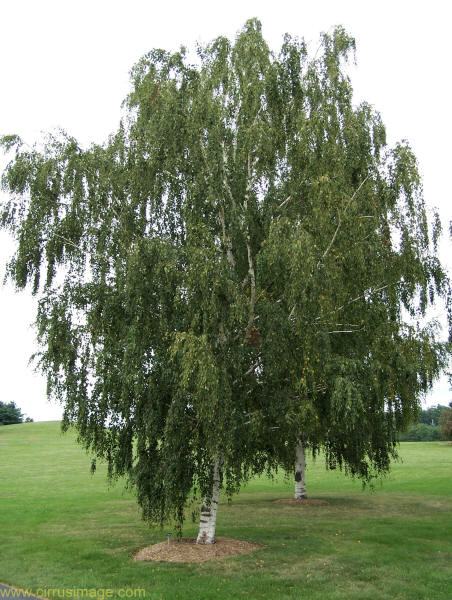 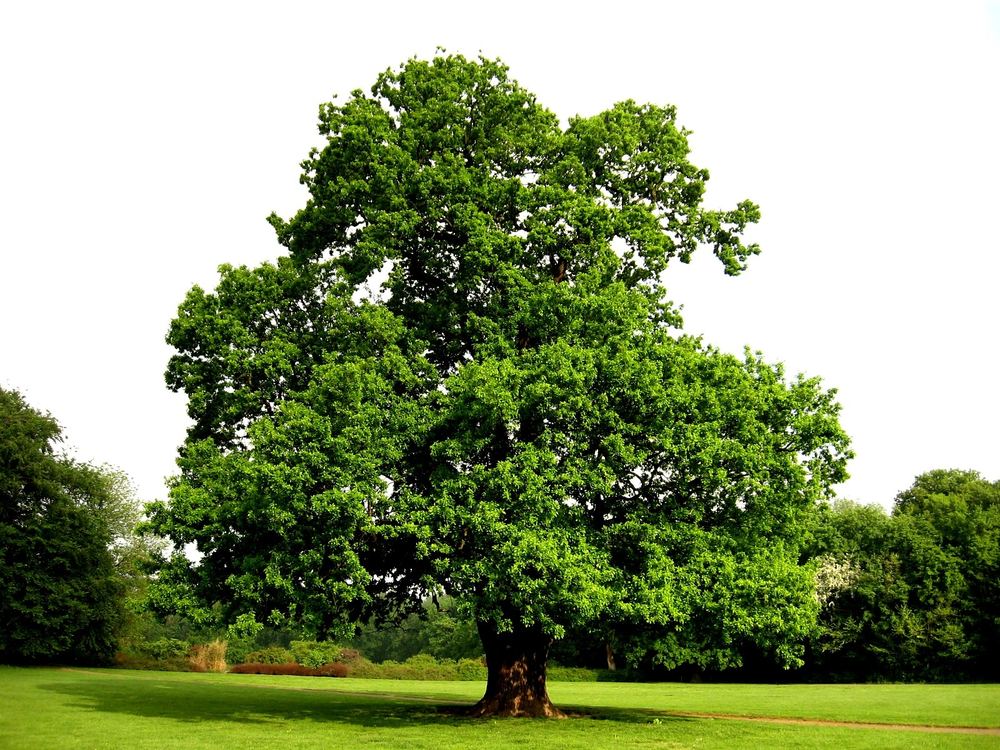 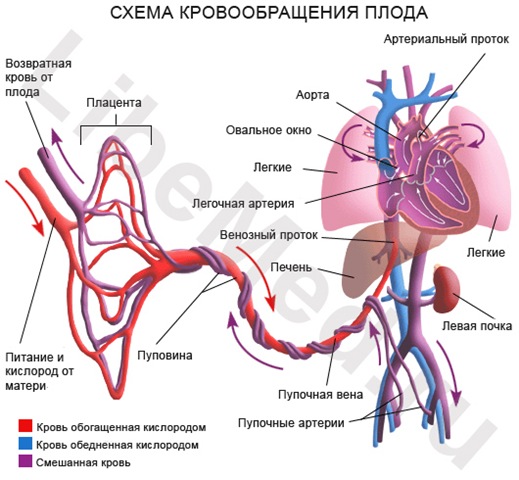 Сердце в период внутриутробного развития.
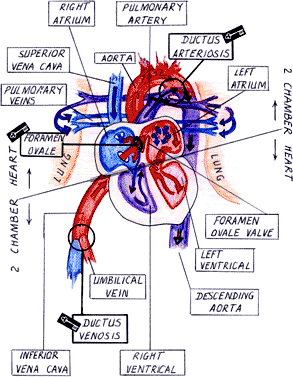 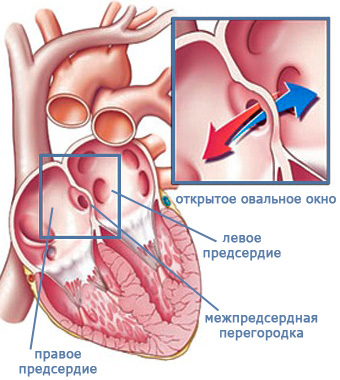 Счастливый малыш!
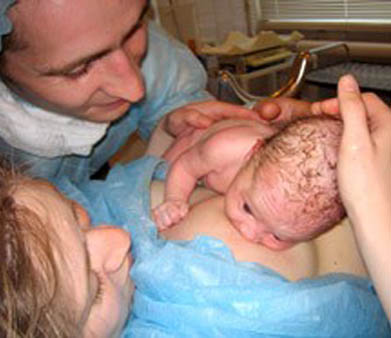 Критическая ситуация.
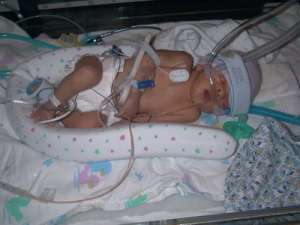 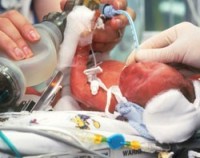 Обвитие и сдавление пуповины
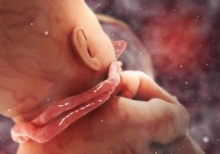 Младенчество-время быстрого роста и развития мозга.
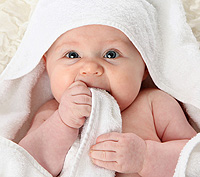 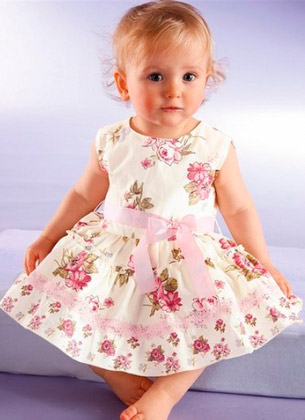 Уникальность пуповинной крови.
Простой, бесплатный и естественный способ подарить ребенку лучшее здоровье в первые минуты его жизни
Сократить риск анемии в дальнейшем
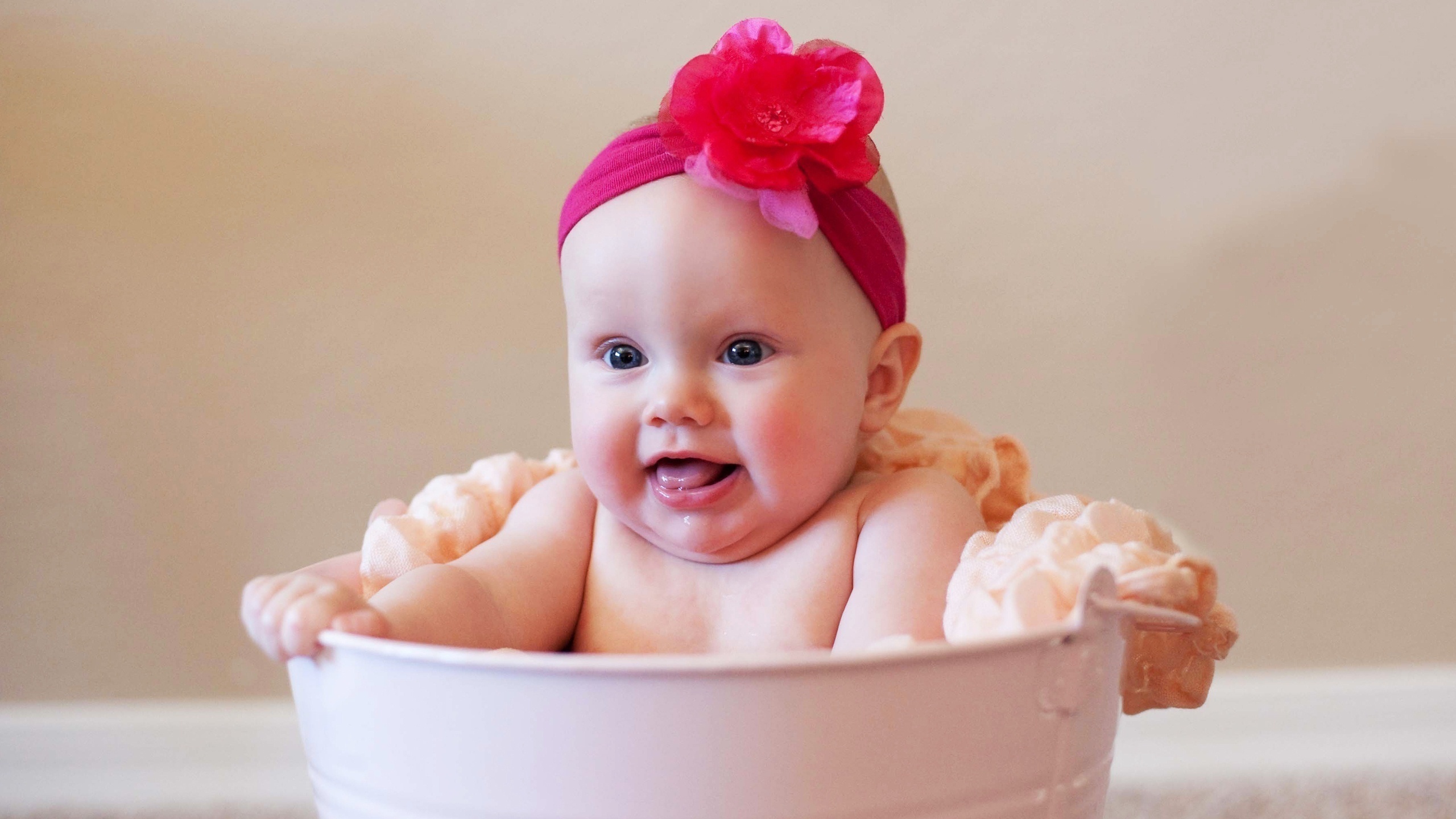 Улучшить обеспечение мозга      кислородом
Сократить риск бактериальных инфекций
Стабилизировать уровень сахара в крови
Увеличить запасы стволовых клеток в организме
Улучшить рост органов
В нашей стране в 2011 году, был принят закон "Об основах охраны здоровья граждан в РФ". На данный момент, это основной закон, регулирующий вопросы здоровья и медицины в России.Во второй статье этого закона, есть определение: "Медицинское вмешательство - выполняемые медицинским работником по отношению к пациенту, затрагивающие физическое или психическое состояние человека и имеющие профилактическую, исследовательскую, диагностическую, лечебную, реабилитационную направленность виды медицинских обследований и (или) медицинских манипуляций, а также искусственное прерывание беременности".
Отсроченное пережатие пуповины -здоровый ребенок - счастливая семья.